Dignity and Equality at Work
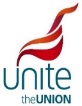 [Speaker Notes: Introductions – 5 mins – timing, breaks, housekeeping. CONFIDENTIALITY!

We aim to have an open and honest discussion on this topic.

I believe that many of the issues we have in the workplace – including those that become disciplinary or grievance actions – have their roots in equality/dignity/respect at work.

Please bear in mind that a number of the things we will touch on are always going to be subject to review/change. This serves to remind us that it is always best to check on the latest situation regarding the law, ACAS guides and of course the latest policies. So the references made today are valid – but always check!


Confidentiality – all that we discuss will be considered confidential, unless agreed otherwise by the group]
Trusted Ten Activity
Instructions:

Do not fully open up your worksheet.

List the ten most trusted people that you know (or at least six!)

Please note – not family members!

They may be friends, work colleagues, public figures, professional people etc.

We’ll look at your sheets at the end!
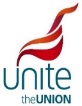 [Speaker Notes: Trusted Ten exercise. Take 5 minutes to fill in your form]
General Principle of the Equality Act 2010
Equality legislation is about securing equal treatment for particular groups who might otherwise be disadvantaged in the workplace, when compared with others who do not share the same characteristic.  
It aims to address this through legislating against:
Direct Discrimination
Indirect Discrimination
Discrimination by Association
Discrimination by Perception
Victimisation
Harassment
It legislates for taking positive action 
It does not ensure social justice
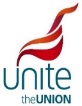 [Speaker Notes: Direct discriminationthis means treating one person worse than another person because of a protected characteristic. E.g. a promotion comes up but the employer believes that people’s memories get worse as they get older and excludes one of his older employees from applying, because they think they wouldn’t be able to do the job. 
Indirect discriminationthis can happen when an organisation puts a rule or a policy or a way of doing things in place which has a worse impact on someone with a protected characteristic than someone without one. Examples: Failing to provide religiously appropriate food when catering – indirect discrimination on grounds of religion or belief
Failure to provide gender appropriate services – indirect discrimination on the grounds of sex
Offering services only at a limited time which conflicts with various religious observances – indirect discrimination on the grounds of religion or belief
Discrimination by Association
If you are treated unfairly because someone you know or are associated with has a protected characteristic, this may be construed as discrimination by association. For example – you are refused service in a restaurant because you are with someone who belongs to a particular race.
Discrimination by Perception
Receiving unfair treatment because someone thinks you belong to a group with protected characteristics, you may be experiencing discrimination by perception. For example – you are heterosexual but an estate agency refuses to lease out a flat to you because they assume you are gay due to their misconceptions about how gay people look, dress or behave.
Victimisationthis means people cannot treat you unfairly if you are taking action under the equality act (like making a complaint of discrimination), or if you are supporting someone else who is doing so. For example, an employee makes a complaint of sexual harassment at work and is dismissed as a consequence.
Harassmentthis means people cannot treat you in a way that violates your dignity, or creates a hostile, degrading, humiliating or offensive environment. For example a man with Down’s syndrome is visiting a pub with friends. The bar staff make derogatory and offensive comments about him, which upset and offend him. 
Social justice: justice in terms of the distribution of wealth, opportunities, and privileges within a society.

Positive Action 
It is lawful under s.158 of the Equality Act 2010 for an employer to take action to compensate for disadvantages that it reasonably believes are faced by people who share a particular protected characteristic 
Separate provisions allowing positive action in relation to recruitment and promotion in limited circumstances are contained in s.159 of the Act.

Positive action is lawful if it is taken to:
• enable or encourage people who share a protected characteristic to overcome a disadvantage connected to the characteristic;
• meet the needs of people who share a protected characteristic where those needs are different to those of people who do not have the characteristic; or
• enable or encourage people who share a protected characteristic to participate in an activity in which their participation is disproportionately low.

The employer can encourage people from disadvantaged groups to apply for work, and can provide training to help equip them for the particular work, but the decision on whom to select must be made on merit alone, except in circumstances where the candidates are “as qualified as” each other and s.159 applies.

For example, an employer that has records that show that its employees from a particular racial group are under-represented at management level could run a management training course targeted at employees from that group. However, the employer could not favour candidates from that group, at the expense of other candidates, when recruiting managers (unless s.159 applies).

Section 159 of the Equality Act 2010 allows an employer to treat an applicant or employee with a protected characteristic (eg race, sex or age) more favourably in connection with recruitment or promotion than someone without that characteristic who is as qualified for the role. The employer must reasonably think that people with the protected characteristic suffer a disadvantage or are under-represented in that particular activity. Taking the positive action must be a proportionate means of enabling or encouraging people to overcome the disadvantage or to take part in the activity.

Employers must not have a policy of treating people who share a characteristic more favourably; they should decide whether or not to take positive action on a case-by-case basis.

The position in relation to positive action in favour of disabled people is different because it is not unlawful to discriminate in favour of a disabled person (s.13[3]) and employers have a positive duty to make reasonable adjustments to compensate for disadvantages related to disability.

Social justice: justice in terms of the distribution of wealth, opportunities, and privileges within a society]
Equality
Equity
Justice
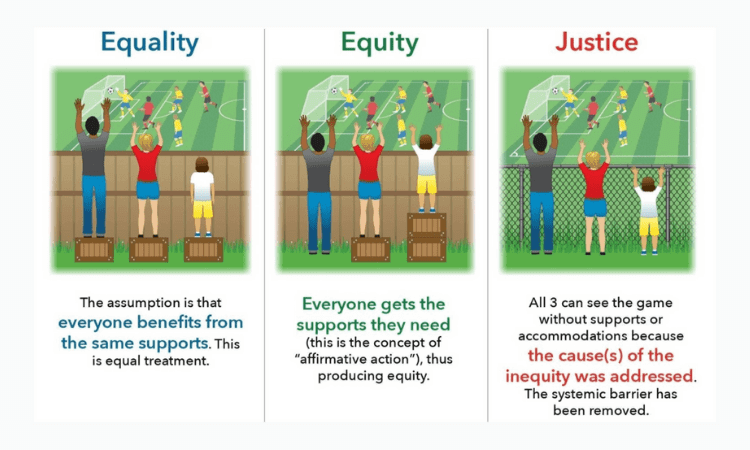 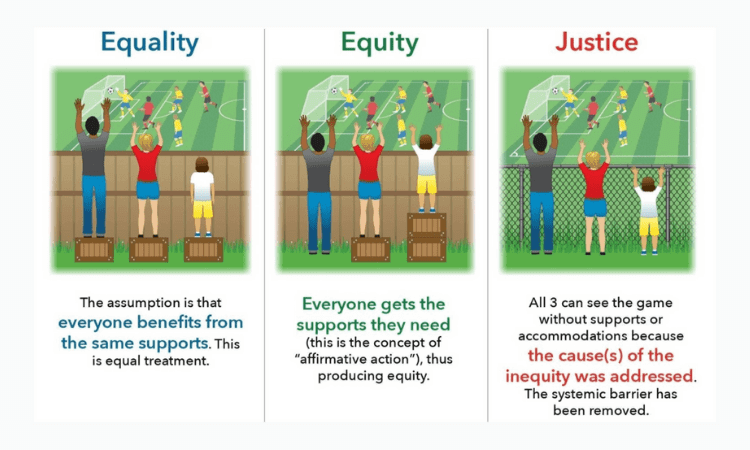 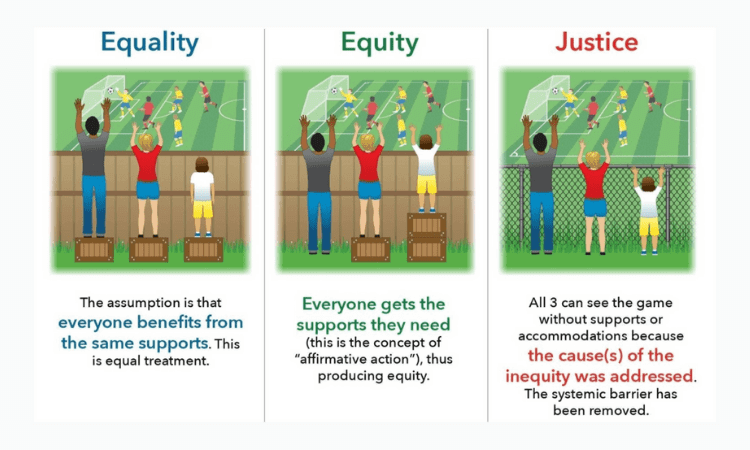 No support or accommodations needed –
the systemic barrier(s) have been removed
All are treated equally – the assumption
that all benefit from the same support
All receive the support that they need
– the concept of ‘affirmative action’
The Equality Act aims at providing a legal framework to protect the rights of individuals and advance equality of opportunity for all.

Social Justice aims for fairness between the individual and the society they live in e.g. through wealth distribution, healthcare, education, privileges etc.
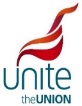 [Speaker Notes: There is a distinction between social justice (fairness) and equality

The first pic – all have been treated the same, but is it fair?
The second pic – accommodations have been made and opportunity has been equalised, but
Third pic – social justice may well avoid the need for legislation]
Equality Act 2010 Rationale
The act is aimed at providing a legal framework to protect the rights of individuals and advance equality of opportunity for all.

It offers a stronger protection to individuals against discrimination and gives employers a greater clarity of their responsibilities

Over 116 pieces of legislation including 9 major acts brought together into the 2010 Equality Act. 

These 9 major acts provide the basis for what are known as the protected characteristics.

Some are the same, changed or extended - others are included for the first time.
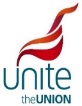 Protected Characteristics
What are they………
?
?
?
?
?
?
?
?
?
?
?
?
?
?
?
?
?
?
?
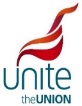 [Speaker Notes: Flip chart the group responses to what they believe the 9 protected characteristics are. Stress that is important to give their thoughts no matter what. There are good discussion points to be had on the things that aren’t covered as much as those that are! These may be things like education, size, hair colour, accent etc.]
Equality Act 2010 and Protected Characteristics
The Equality Act 2010 identifies nine protected characteristics: 
	Age
	Disability
	Gender reassignment
	Marriage and civil partnership
	Pregnancy or maternity
	Race
	Religion or belief
	Sex or gender
	Sexual orientation
Discriminatory treatment in any category is prohibited by the act.
Public Sector services are subjected to additional requirements
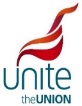 [Speaker Notes: Main points: the incorporation of – 

The equal pay act 1970
The sex discrimination act 1975
The race relations act 1976
The disability discrimination act 1995
The employment equality (religion or belief) regulations 2003 (ref Grainger PLC vs Nicholson climate change)
be a belief and not an opinion or viewpoint based on the present state of information available;
be a belief as to a weighty and substantial aspect of human life and behaviour;
attain a certain level of cogency, seriousness, cohesion and importance; and
be worthy of respect in a democratic society and not incompatible with human dignity or in conflict with the fundamental rights of others. 

The employment equality (sexual orientation) regulations 2003
The employment equality (age) regulations 2006
The equality act 2006, part 2
The equality act (sexual orientation) regulations 2007

Into one act, effective from October 2010

Potential change of Gender reassignment to ‘Trans’ (supported by EHRC

Also bear in mind: Section 78 of the Equality Act 2010 came into force on 22nd August 2016. via Equality Act 2010 (Gender Pay Gap Information) Regulations 2016

Last bullet point is very important bearing in mind it also covers socio-economic inequalities: 
Public sector duty regarding socio-economic inequalities
(1)An authority to which this section applies must, when making decisions of a strategic nature about how to exercise its functions, have due regard to the desirability of exercising them in a way that is designed to reduce the inequalities of outcome which result from socio-economic disadvantage.
However, this has not been put into force! Tories announced its scrapping back in 2010]
Section 149: Public Sector Equality Duty – 3 aims
Those subject to the equality duty must, in the exercise of their functions, aim to:

Eliminate unlawful discrimination, harassment and victimisation and other conduct prohibited by the Act.

Advance equality of opportunity between people who share a protected characteristic and those who do not.

Foster good relations between people who share a protected characteristic and those who do not.
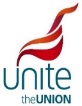 [Speaker Notes: The PSED came into effect in April 2011. PSED does put far greater responsibilities on public bodies to operate more equitably. The broad purpose of the equality duty is to integrate consideration of equality and good relations into the day-to-day business of public authorities. These are outlined in three main aims]
Section 149: Public Sector Equality Duty – due regard
The Act explains that having due regard for advancing equality involves:

Removing or minimising disadvantages suffered by people due to their protected characteristics.

Taking steps to meet the needs of people from protected groups where these are different from the needs of other people.

Encouraging people from protected groups to participate in public life or in other activities where their participation is disproportionately low.
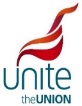 [Speaker Notes: PSED requires ‘due regard’ to be given. Not just for employees but for the service that you provide. Equality Impact Assessments are undertaken to help ensure these steps are met
Note it does not apply to political parties]
In Summary
The Equality Act 2010 represents the culmination of years of debate about how to improve British equality law. 

It offers individuals stronger protection against discrimination. 

It gives employers and businesses greater clarity about their responsibilities. 

It sets a new expectation that public services must treat everyone – staff and the people being served - with dignity and respect.
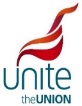 [Speaker Notes: Ref EIA’s – equality impact assessments are made on new or changed processes/policies. 
Analysis of the effectiveness of equality activities are undertaken and help affect strategic planning]
Activity 22 - Equality Terminology
Working in your groups, come to an agreement on the following:
What do you understand by the word ‘prejudice’?

What is ‘discrimination’?

Who can be affected by prejudice and discrimination?

What do you understand by the term ‘diversity’?

How would you define ‘inclusion’?

What do you understand by the terms ‘equality’ & ‘equal opportunities’?
Elect someone to report back for the group
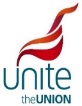 [Speaker Notes: Activity 22 in the workbook – discuss the following in groups and report back – 15 mins.]
Equality Terminology
Prejudice – pre-judging, an attitude, often based on stereotypes

Discrimination – being treated less favourably especially in relation to sex, race, age etc. 

Who – everyone – usually individuals or minority groups

Diversity – recognising, valuing and respecting peoples differences so that they can contribute and realise their full potential

Inclusion -  a sense of belonging: feeling respected, valued for who you are;  feeling a level of supportive energy and commitment from others so that you can do your best

Equality and equal opportunities – ensuring all are treated fairly and equitably, no less favourably than any one else
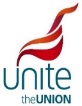 [Speaker Notes: To clarify what discrimination forms there are:
Direct discriminationthis means treating one person worse than another person because of a protected characteristic. E.g. a promotion comes up but the employer believes that people’s memories get worse as they get older and excludes one of his older employees from applying, because they think they wouldn’t be able to do the job. 
Indirect discriminationthis can happen when an organisation puts a rule or a policy or a way of doing things in place which has a worse impact on someone with a protected characteristic than someone without one. Examples: Failing to provide religiously appropriate food when catering – indirect discrimination on grounds of religion or belief
Failure to provide gender appropriate services – indirect discrimination on the grounds of sex
Offering services only at a limited time which conflicts with various religious observances – indirect discrimination on the grounds of religion or belief
Discrimination by Association
If you are treated unfairly because someone you know or are associated with has a protected characteristic, this may be construed as discrimination by association. For example – you are refused service in a restaurant because you are with someone who belongs to a particular race.
Discrimination by Perception
Receiving unfair treatment because someone thinks you belong to a group with protected characteristics, you may be experiencing discrimination by perception. For example – you are heterosexual but an estate agency refuses to lease out a flat to you because they assume you are gay due to their misconceptions about how gay people look, dress or behave.
Harassmentthis means people cannot treat you in a way that violates your dignity, or creates a hostile, degrading, humiliating or offensive environment. For example a man with Down’s syndrome is visiting a pub with friends. The bar staff make derogatory and offensive comments about him, which upset and offend him. 
Victimisationthis means people cannot treat you unfairly if you are taking action under the equality act (like making a complaint of discrimination), or if you are supporting someone else who is doing so. For example, an employee makes a complaint of sexual harassment at work and is dismissed as a consequence.]
Activity 23: task 1– Workplace Issues
Dignity at Work, Issues in your Workplace
Working in your groups, your task is to discuss what types of equality, dignity and inclusion problems you may be faced with in the workplace
these might have affected you personally
they might be things you have witnessed
they might be at your current or in previous workplaces
they might be simply your thoughts on equality issues. 

Elect someone to report back for the group. 
   
 Discretion and confidentiality must be used at all times
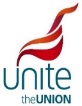 [Speaker Notes: Activity 23 task 1 split into groups – 20 mins. Put responses onto a flip chart

Don’t qualify what you think, put it down and we can discuss it. Think of any issues on your workplace – bullying, harassment, discrimination, inappropriate behaviours or language. Equality of opportunity (promotion and/or development)

report back – 10 mins

you’ve identified issues in the workplace, but are they about bullying, harassment or is it just banter? let’s have a look at what we mean by those terms

NEXT: Activity 25 task 2 – Group to discuss and provide their definitions of bullying]
Activity 23: task 2 – Bullying, harassment and banter
Working in your groups, your task is to discuss how would you define the following terms:
Bullying
Harassment
Banter

Record your findings in your workbooks
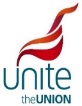 [Speaker Notes: Activity 23 task 2 – Group to discuss and provide their definitions of bullying

Bullying definition – 5 mins]
Bullying
Some types of behaviours can soon turn into harassment or bullying if not challenged.

ACAS characterises bullying as:
“offensive, intimidating, malicious or insulting behaviour, an abuse or misuse of power through means that undermine, humiliate, denigrate or injure the recipient.”

e.g.  - spreading malicious rumours / insulting by word or behaviour
 - ridiculing someone / setting them up to fail
 - exclusion or victimisation
Lack of intent does not diminish the impact on the recipient.
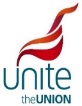 [Speaker Notes: Activity 25 task 2 – Group to discuss and provide their definitions of bullying

Bullying definition – 5 mins]
Harassment
In general terms it’s unwanted conduct affecting the dignity of people.
Under the Equality Act 2010 when that conduct is related to any protected characteristic it is potentially unlawful
It may be related to any protected characteristic  
Conduct will only amount to harassment if done for a prohibited reason
It can be:   - direct (the person it is aimed at) 
	         - or indirect (others who it is not personally aimed at)
Under the Protection from Harassment Act 1997 the conduct does not necessarily have to relate to a protected characteristic – the definition is much more open to interpretation
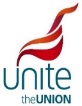 [Speaker Notes: Harassment definition - 5 mins

Important – we are talking primarily of harassment in the workplace, but it may take place outside too (in relation to their employment) 
Protection from Harassment act originally introduced to counter stalking offences (and does not have to be related to discrimination), but can apply to work, but after Majrowski v Guy's and St Thomas's NHS Trust [2006] IRLR 695 it showed an employer may be vicariously liable for acts of harassment committed by an employee.
Through Civil Courts: The Protection from Harassment Act has a more open interpretation of what constitutes harassment
Harassment is not specifically defined but section 7(2) of the Act states that “References to harassing a person include alarming the person or causing the person distress”. A “course of conduct” is defined in section 7(3) as meaning conduct on at least two occasions. 

Action may be taken in a court of law or an employment tribunal

Finally, we’ll take a look at banter



Activity 25 task 2 – Group to discuss and provide their definitions of banter]
Banter
What is it like in your workplace?

Is banter good or bad?

What happens when banter goes too far?

Could it become a bullying and harassment issue?

Challenging behaviours
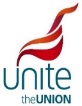 Bullying through Social Media

Bullying of itself is not unlawful, but other laws may be breached:
Malicious Communications Act 1988 (s1) and Communications Act 2003 (s127)
 It is an offence to send “indecent or grossly offensive” communications
     for the purpose of causing “distress or anxiety” to the recipient
Obscene Publications Act 1959
an article that is classed as one that whose effect is to ‘deprave or corrupt’ -     publishing includes circulating, showing, playing, projecting or transmitting
Public Order Act 1986
S5 refers to threatening, abusive or insulting words or behaviour likely to cause harassment alarm or distress within hearing or sight of a person.
Computer Misuse Act 1990
Hacking a victim’s online accounts or computer in order to bully them
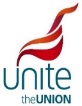 [Speaker Notes: Disciplines and dismissals on the increase – bullying via social media has become a significant issues. Few workplaces now that don’t have policies covering this.
As we have seen bullying itself is not (yet) a crime, but cyber bullying may breach other laws
They are very similar - indeed, both the Malicious Communications Act 1988 and Section 127 of the Communications Act 2003 carry the same punishment - and both are based on the premise of a communication being "indecent, obscene, menacing, or grossly offensive".
The main differences are:
1. The Malicious Communications Act includes letters and articles, rather than just electronic communications.2. The Malicious Communications Act includes the effect on the intended recipient(s), or those to whom the content is intended to reach.3. Section 127 specifically concerns public communications networks, whereas the Malicious Communications Act is not limited to that.4. The Malicious Communications Act includes an exception for people using reasonable threats to reinforce existing demands.The two acts are essentially two sides of the same coin. An offence could fall within both acts, or one but not the other. For example:
Both Acts;sending a letter containing racist abuse via the Royal Mail to a specific person.Malicious Communications Act, but not Section 127;dropping a letter containing racist abuse through the letterbox of a specific person.Section 127, but not the Malicious Communications Act;two racists communicating with each other over the phone and using racist abuse, but not using such terms directly at a specific person.
Public Order Act – think how cameras and videos on mobile phones could be used to negative effect
Remember that Protection form Harassment Act would also cover actions]
Activity 23: task 3 – Bullying, harassment and banter
Working in your groups, your task is think about the workplace issues you identified earlier and mark up your flip chart whether those issues could be considered:
Bullying
Harassment
Banter

Elect someone to report back for the group.
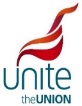 [Speaker Notes: Task 3 – looking at the issues you identified in task 1, how would they be categorised?]
Dealing with Bullying, Harassment and Banter
What can we do when issues arise?
Should we deal with the issues raised formally or informally?
Where can we get advice from?


and what about the mental and physical effects of bullying and harassment?
[Speaker Notes: Group discussion]
Activity  - How Bullying & Harassment Affects our Health
Mental/Psychological and Physical Effects 
Working in your groups consider the potential effects of bullying and harassment in your workplace:
Group 1 your task is to discuss the effects on physical health.
Group 2 your task is to discuss the effects on psychological health
Elect someone to report back for the group. 
    Discretion and confidentiality must be used at all times
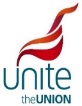 [Speaker Notes: This is not an activity in the workbook. If time permits split into groups 20 min activity, 10 minutes to report back. If not consider the issues as a group discussion or cover the talk through the following 2 slides. Confidentiality continues to be important especially if personal or known examples are given]
How Bullying & Harassment Affects our Health - Physical
crying
Skin rashes
FATIGUE
high blood pressure
self harm
headaches
nausea
REDUCED IMMUNITY
Irritable bowel syndrome
ulcers
illnesses of the organs
increased substance intake
night ‘sweats’
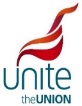 [Speaker Notes: Consider these effects against some of the things we have discussed]
How Bullying & Harassment Affects our Health - Mental
Sense of isolation
loss of self-confidence
reduced self esteem
obsessive thoughts
thoughts of suicide
disturbed sleep
Feeling things are  
out of your control
tearfulness
feeling helpless
Irritability
Feeling lonely
ANXIETY
DEPRESSION
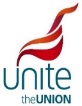 [Speaker Notes: We’ve considered the issues and the negative impact that these can have. How do we ensure we can address these things? Policies/procedures/charters of behaviour?
Next we’ll look at what you would consider in an ideal Charter]
Whose responsibility is it?
Union Representatives?

The Manager?

The Employer?

The employee?

The law?
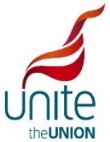 [Speaker Notes: Who is responsible for treating people equally and with dignity and respect? 
Reps
Your manager
The employer (by extension, there are links to providing a safe place of work)
Employees – union members or not
The law – not really a ‘responsibility’ more a framework to hang the policies onto

Responsibilities – 10 mins total]
Unite Rulebook
The objects of the Union are given in Rule 2 
Section 2.1.6 of Rule 2 states:
     “The objects of the Union shall be…
       to promote equality and fairness for all, including actively opposing
      prejudice and discrimination on grounds of gender, race, ethnic origin,
      religion, class, marital status, sexual orientation, gender identity, age,
      disability or caring responsibilities”
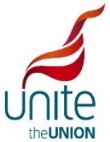 [Speaker Notes: The rules apply to all members, but as reps we should lead by example and set the standard!

Also: Rule 17 requires an Equality Officer in each branch, Rule 18 calls for Equality Reps in workplace representation]
Activity 24 – Case Studies
Employment Tribunal case study

Working in your groups, your task is to discuss your case. 
    
Decide whether you think the Tribunal upheld or dismissed the claim?

Elect someone to report back for the group giving reasons as to why your group made that decision.
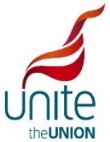 [Speaker Notes: Now to look at all of the things we’ve discussed. Consider one of the case studies. Activity 6 in the workbook. Split into 2 or more groups. Discuss amongst yourselves and come back with your decision -  20 mins

Finally let’s look back at the Trusted Ten you were asked to think about…]
My Trusted Ten
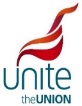 [Speaker Notes: Open up your worksheet from earlier. Against each of your trusted people, put a mark in each box where you and they share the same attribute. Group discussion about any correlations you find.]
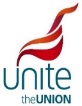 [Speaker Notes: Pinched from ENEI (Employers Network for Equality and Inclusion)]
Questions?
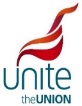